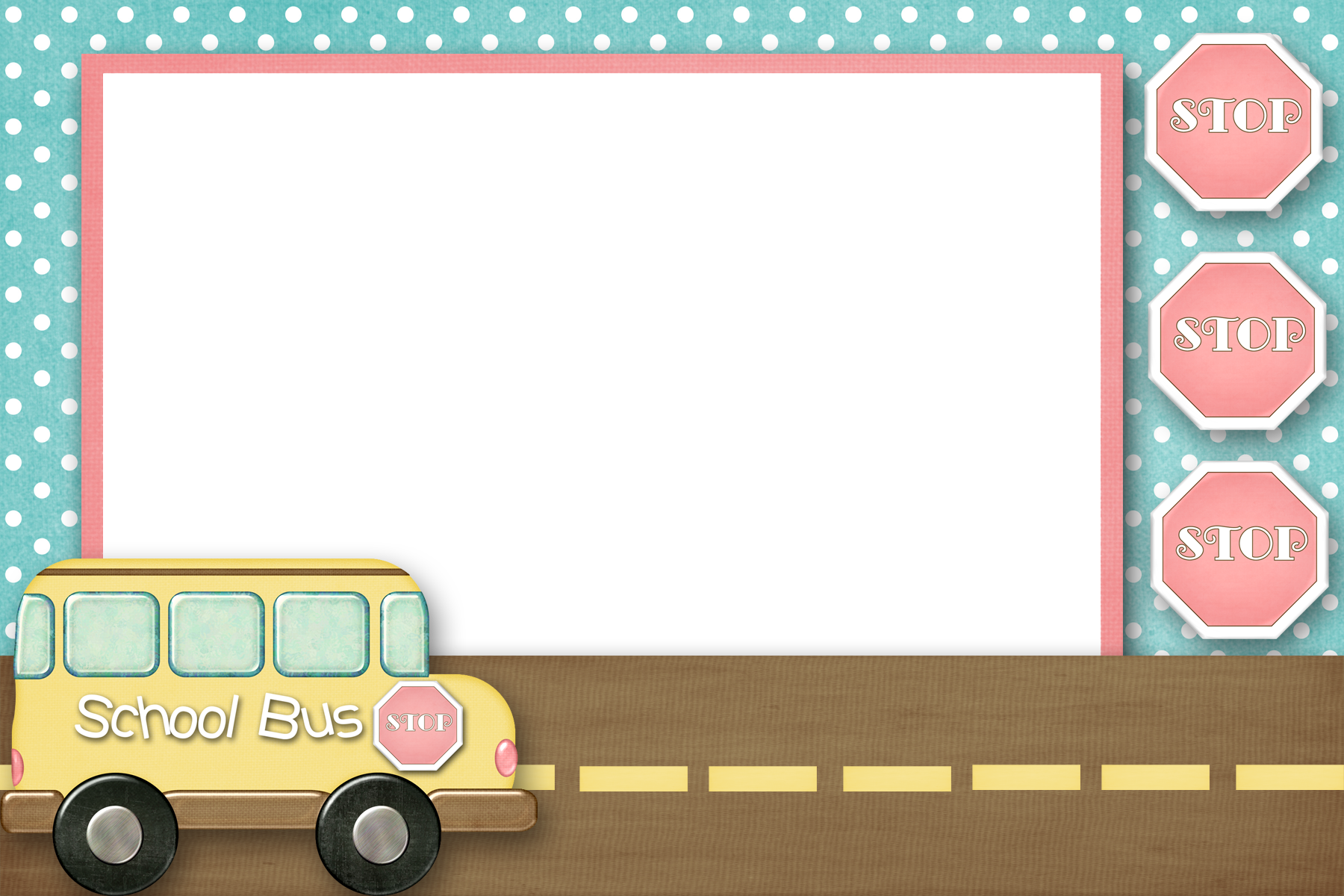 LĨNH VỰC PHÁT TRIỂN NGÔN NGỮ
Chủ đề: Phương tiện giao thông
Hoạt động: Đọc thơ “Thuyền giấy”
Lứa tuổi: Lớp ghép 3 độ tuổi
Thời gian: 30 – 35 phút
Người dạy: Nguyễn Thị Thúy An
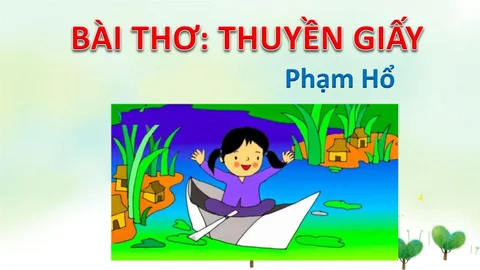 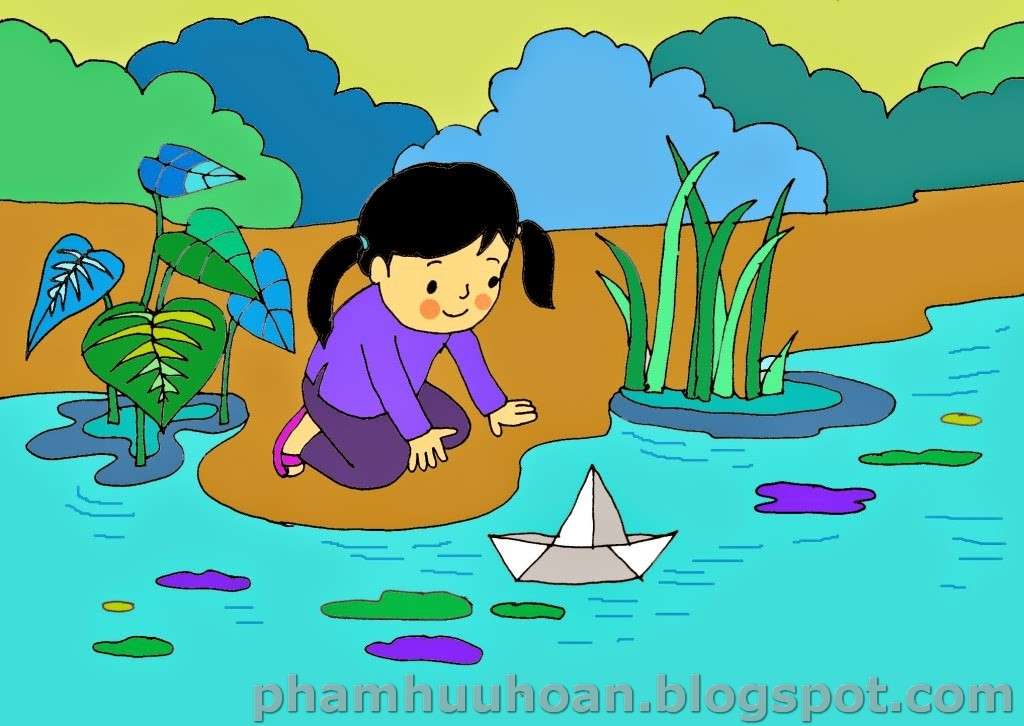 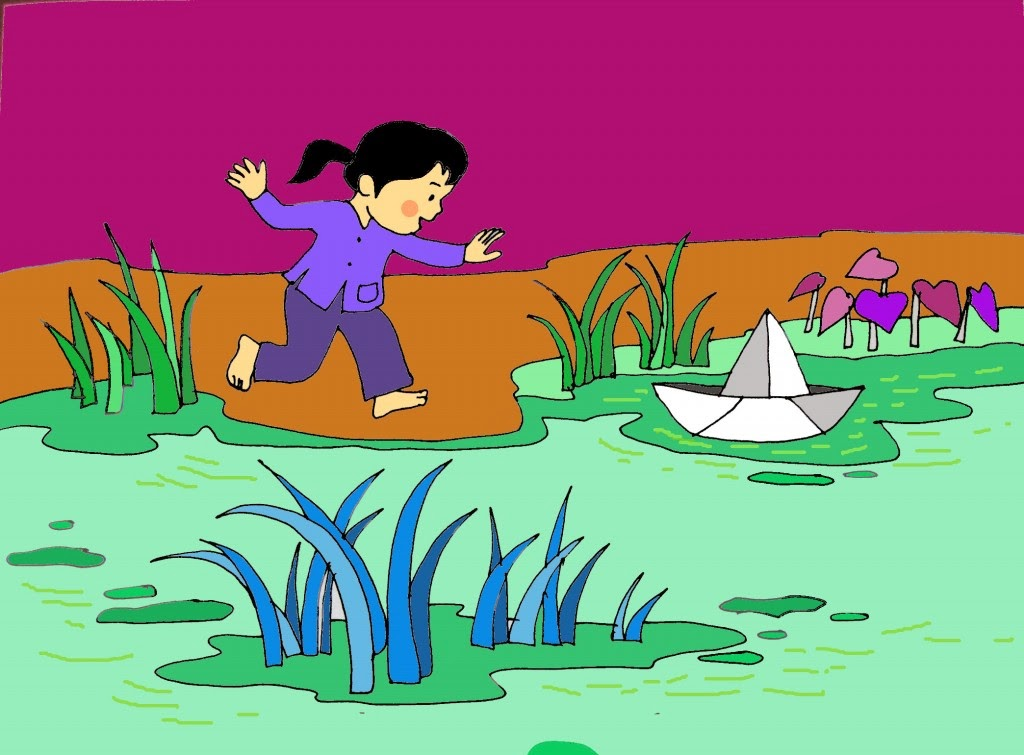 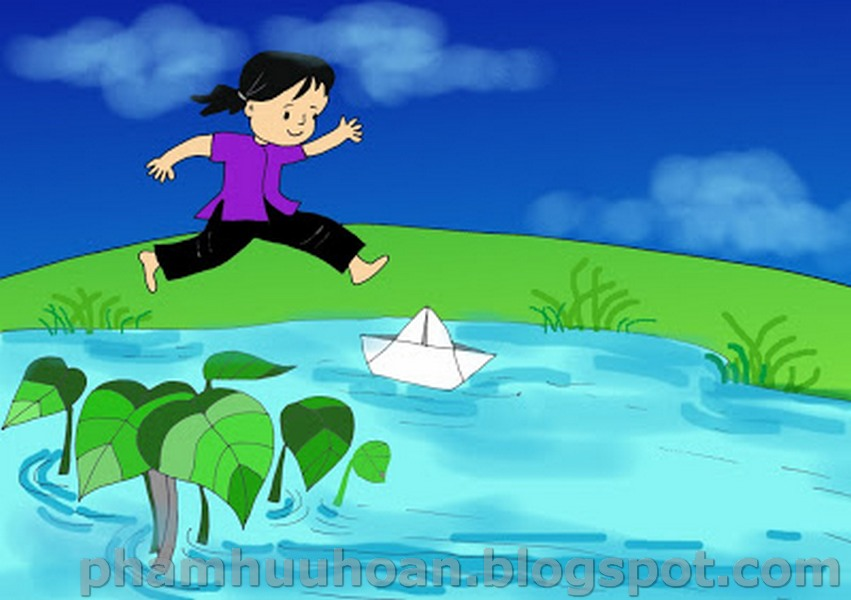 Bài thơ có tên gì? Của tác giả nào?
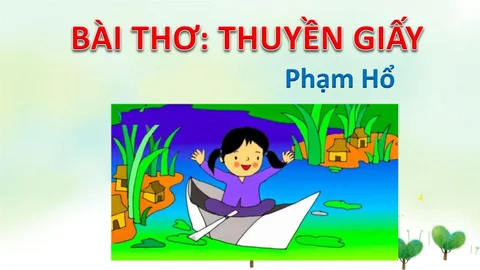 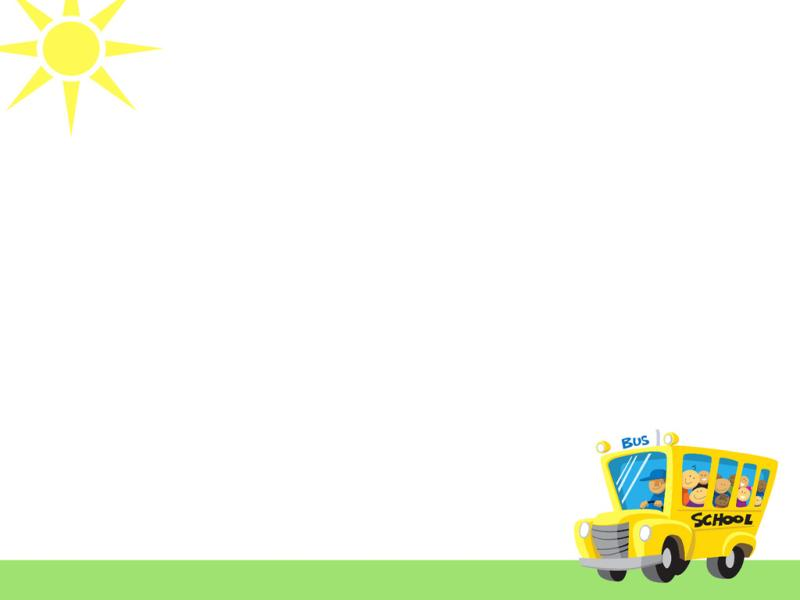 n
g
i
T
h
y
y
ề
ấ
u
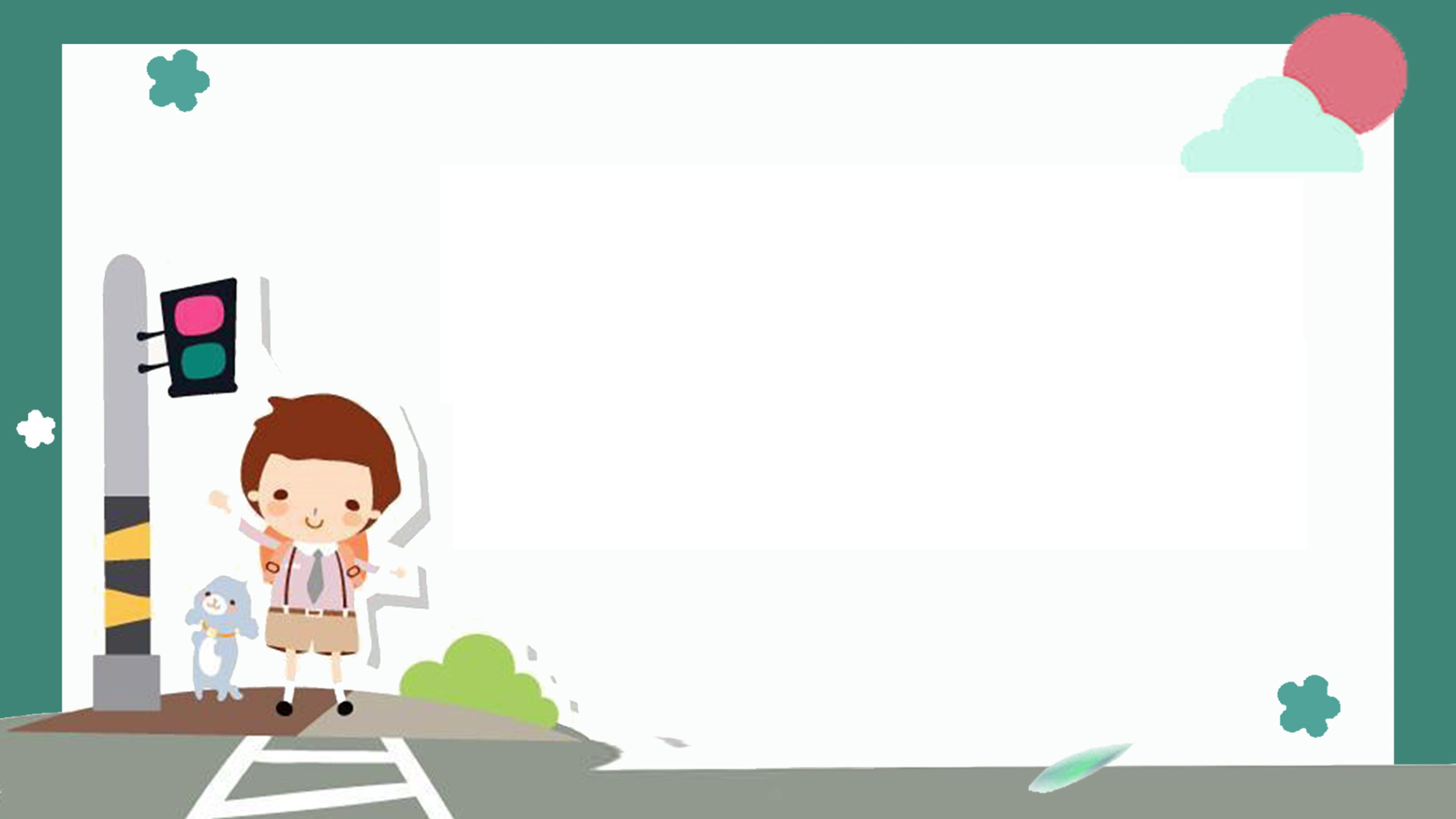 Bài thơ nói về gì?
Bài thơ nói về bạn nhỏ thả thuyền giấy dưới sông và bạn lại rất thích thú ngắm nhìn chiếc thuyền trôi lênh đênh trên mặt nước
Trong bài thơ em bé đã làm gì?
Bé trên bờ với xuốngThả con thuyền trắng tinh
Còn chiếc thuyền giấy thì như thế nào?
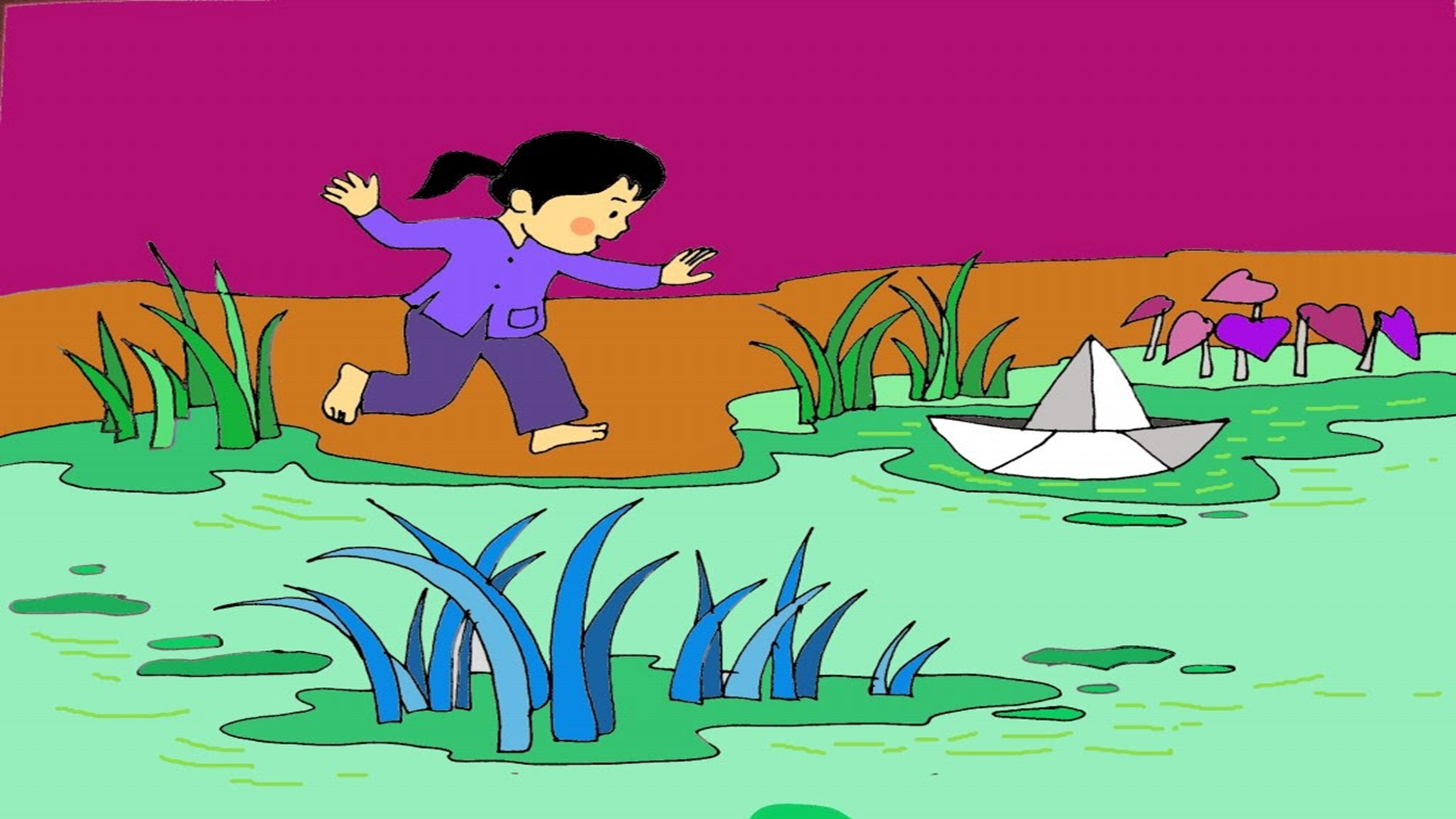 Thuyền giấy vừa chạm nướcĐã hối hả trôi nhanh
Khi nhìn thuyền giấy trôi thì em bé đã nghĩ gì?
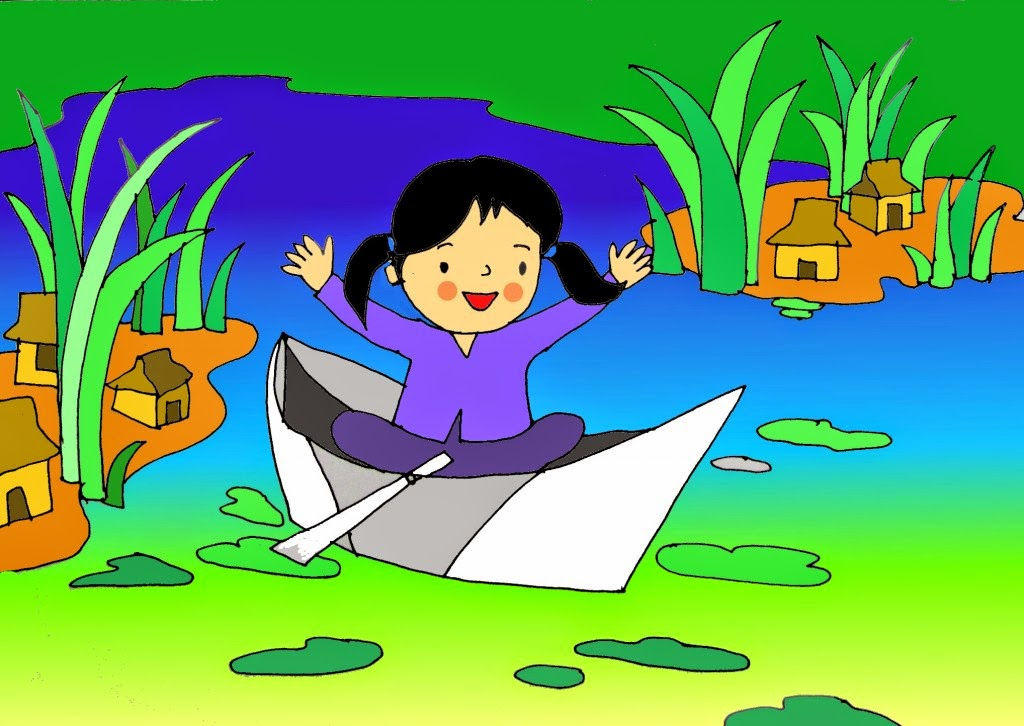 Bé nhìn thuyền lênh đênhTưởng mình ngồi trên ấyMỗi đám cỏ thuyền quaLà một làng xóm đấy!
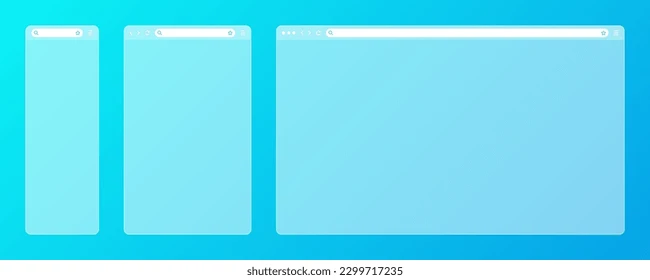 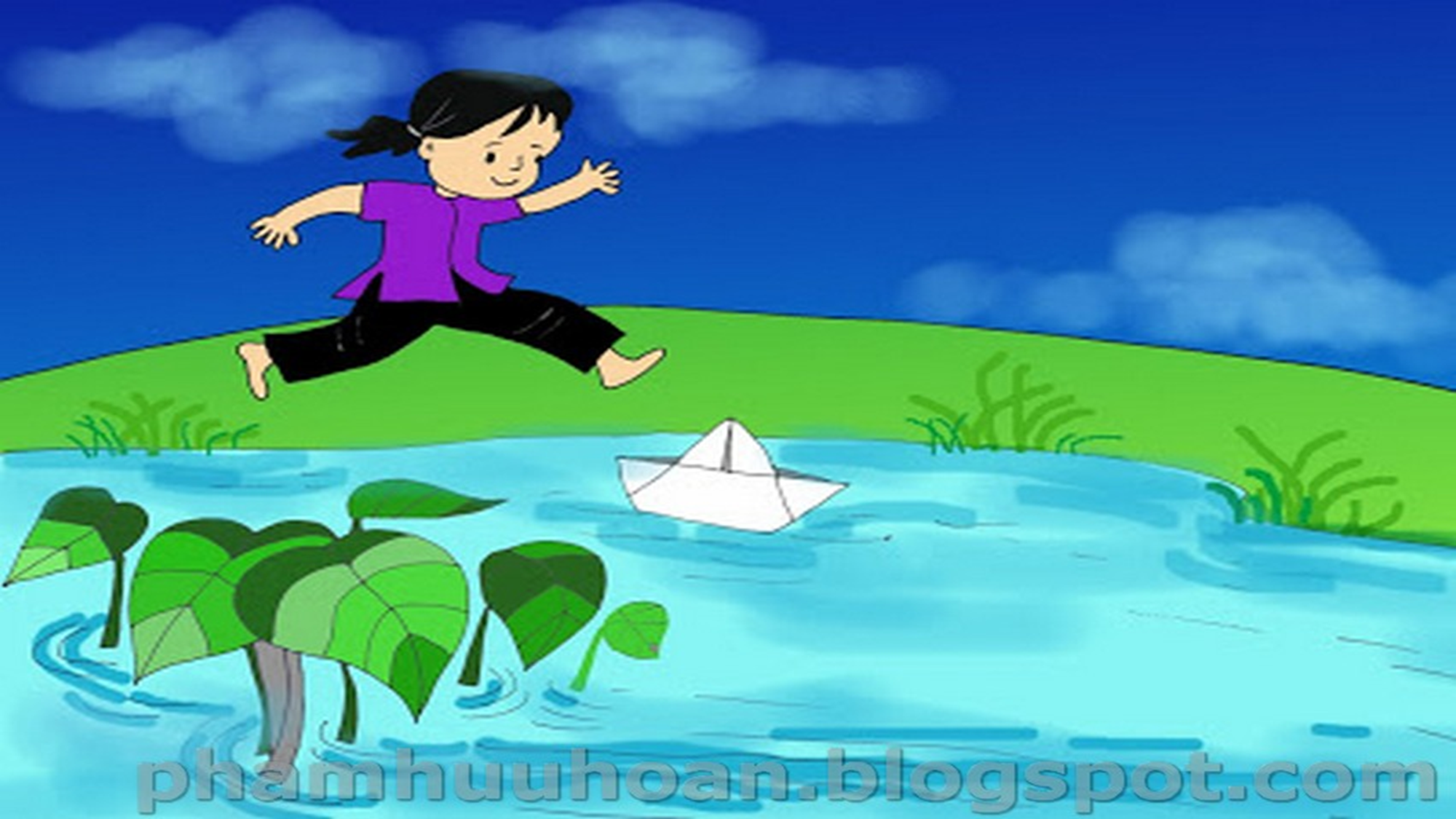 Bé thích lắm reo lên
Thuyền vẫn trôi, trôi mãi
Bé vạch cỏ, vạch lau
Chạy bên thuyền giục, vẫy...
Khi nghĩ tới những điều đó thì tâm trạng của bé như thế nào?
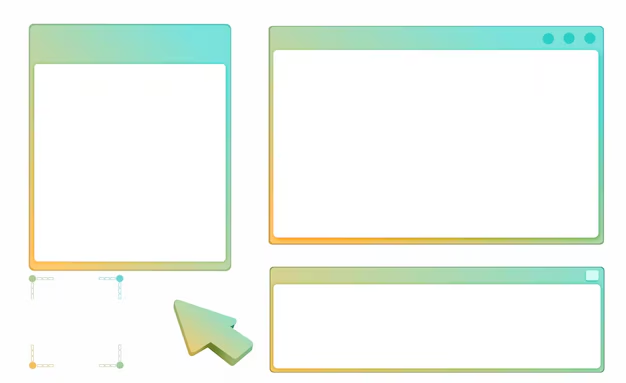 Thuyền phăng phăng trên nước
Bé băng băng trên bờ
Bé theo thuyền, theo mãi
Mặc ông trời chuyển mưa...
Khi thuyền giấy trôi, em bé đã làm gì?
Trò chơi: Đính tranh thay từ
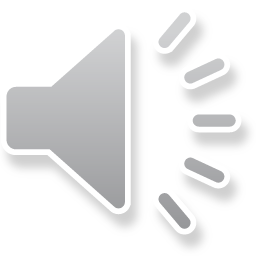 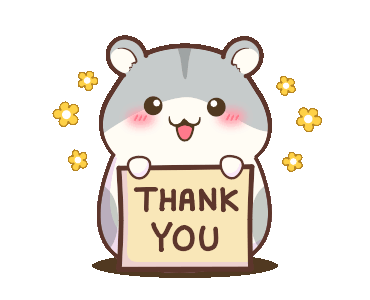 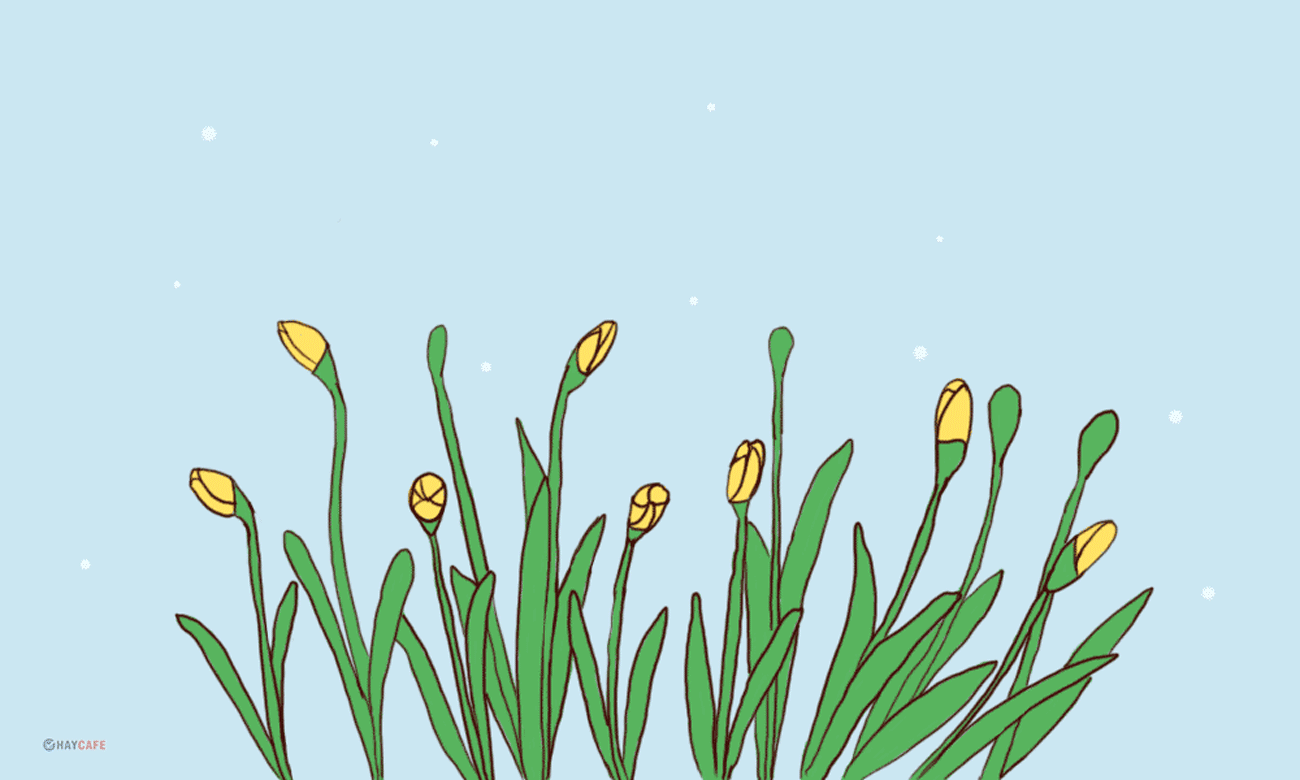